1
Prof. Dr. Fehmi TUNCEL
Ankara üniversitesi spor bilimleri fakültesi
Beden Eğitimi ve spor Öğretmenliği bölümü
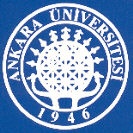 BAÖ 107 İnsan Anatomisi ve Kinesiyolojisi (4 0) 4
10.8.2017
KARDİYOVASKÜLER SİSTEM
2
ENERJİ ÜRETİMİ İÇİN GEREKLİ OLAN OKSİJEN, İNSAN VÜCUDUNDA HÜCRESEL METABOLİZMANIN SÜRDÜRÜLMESİNİ SAĞLAR.
Prof. Dr. Fehmi TUNCEL
10.8.2017
KARDİYOVASKÜLER SİSTEM
3
HÜCRESEL AKTİVİTENİN ÜRÜNÜ KARBONDİOKSİTTİR. HÜCRE İÇİNDEKİ ÇOK MİKTARDAKİ KARBONDİOKSİT HÜCRE İÇİN ASİDİK ORTAM OLUŞTURUR VE TOKSİKTİR. BU NEDENLE HIZLA ORTADAN KALDIRILMALIDIR. KARDİYOVASKÜLER VE SOLUNUM SİSTEMİ ESASEN BU İŞLEVDEN SORUMLUDUR, YANİ KARBONDİOKSİTİ ORTADAN KALDIRIR.
Prof. Dr. Fehmi TUNCEL
10.8.2017
KARDİYOVASKÜLER SİSTEM
4
KARDİYOVASKÜLER SİSTEM KAN, KAN DAMARLARI VE KALPTEN OLUŞUR.
Prof. Dr. Fehmi TUNCEL
10.8.2017
KARDİYOVASKÜLER SİSTEM
5
GÖREVİ, OKSİJENİ VE BESİN MADDELERİNİ HÜCRELERE DAĞITMAK, HÜCRELERDEN ALDIĞI METABOLİK ATIKLARI VE KARBONDİOKSİDİ TAŞIMAK, HASTALIKLARA KARŞI KORUMAK, VÜCUT ISISINI DÜZENLEMEYE YARDIM ETMEK VE PIHTI OLUŞTURMA YOLUYLA YARALANMA SONRASI AŞIRI KAN KAYBINI ÖNLEMEKTİR.
Prof. Dr. Fehmi TUNCEL
10.8.2017
KARDİYOVASKÜLER SİSTEM
6
KANI KALPTEN UZAKLAŞTIRAN VE ARTER (ATARDAMAR ) ADI VERİLEN (ŞEKİL 2.2A); KANI KALBE GÖTÜREN VEN (TOPLARDAMAR) DENİLEN İKİ TİP DAMAR BULUNUR (ŞEKİL 2.2B). ATARDAMARLAR, TOPLARDAMARLARDAN DAHA KUVVETLİ VE KALINDIR. AYRICA ATARDAMARLARIN KAS DUVARI, KANIN DOĞRU YÖNDE AKIŞINA YARDIM EDER.
Prof. Dr. Fehmi TUNCEL
10.8.2017
KARDİYOVASKÜLER SİSTEM
7
ATARDAMARLARIN AKSİNE, TOPLARDAMARLARIN KAPAKLARI VARDIR. BU KAPAKLAR KANIN GERİYE KAÇIŞINI ÖNLER. KALBE YAKIN ATARDAMARLAR BÜYÜKTÜR, KALPTEN UZAKLAŞTIKÇA KÜÇÜLÜR VE ARTERİYOL ADINI ALIR. ARTERİYOLLER GİDEREK İNCELİR VE DAHA KÜÇÜK KAPİLLER (KILCAL DAMARLAR) OLUŞUR.
Prof. Dr. Fehmi TUNCEL
10.8.2017
Şekil 2.2a. Vücuttaki ana atardamarlar (önden görünüm)
8
Prof. Dr. Fehmi TUNCEL
10.8.2017
Şekil 2.2b. Vücuttaki ana toplardamarlar (önden görünüm)
9
Prof. Dr. Fehmi TUNCEL
10.8.2017
Kaynaklar
10
Jürgen Weineck (Çevirenler: Ş. Erdoğan, F. Tuncel, Z. Sarı) (1998). Sporda Fonksiyonel Anatomi. Birol Basın Yayın Dağıtım ve Ticaret Ltd. Şti. 
Oğuz Kanbir (2007). İnsan Anatomisi – Hareket Sistemi. Baran Matbaacılık. 
E. Pearl Solomon, Richard R. Schmidt, P. James Adragna (1990). Human Anatomy and Physiology. Harcourt Brace College Publishers. 
John W. Hole (1987). Human Anatomy and Physiology. Wm. C. Brown Publishers.
Blue Vision Fitness Akademi (2010). Personal Fitness Trainer Kitabı. Scala Matbaacılık Reklam Promosyon.
Prof. Dr. Fehmi TUNCEL
10.8.2017